Ontwikkelingsgericht werkenLes 4
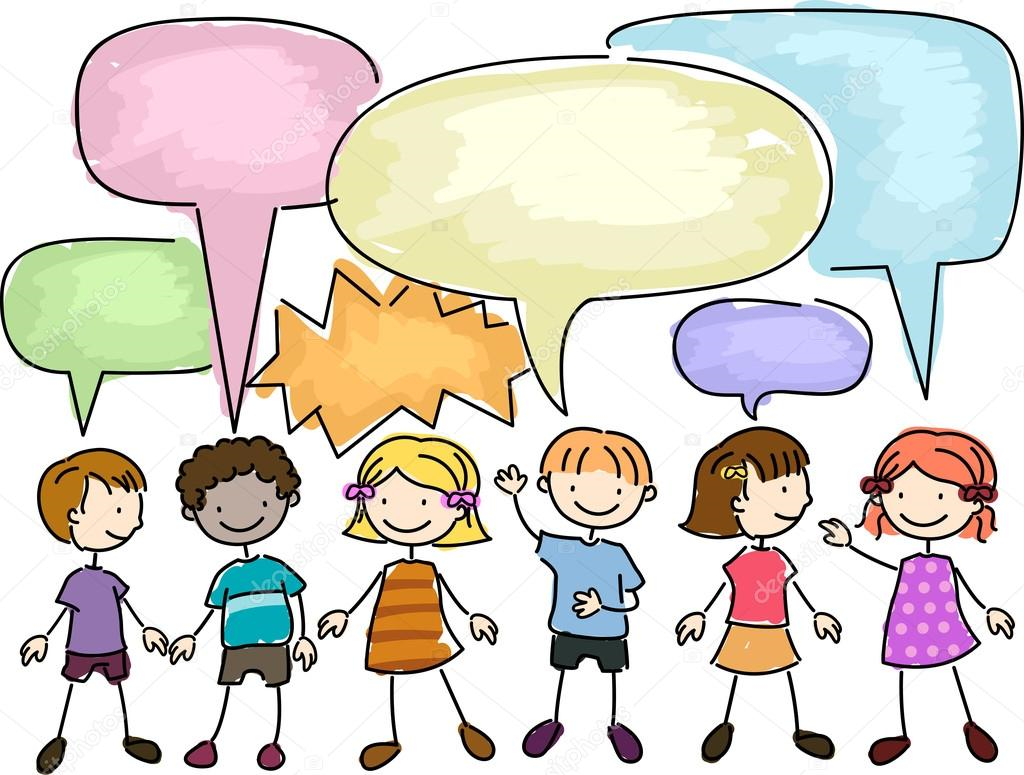 Thema 4: Aan het woord 
Jolijn Bos & OA2
Inhoud van de les
Lezen hand-out, filmpje bekijken en werkblad maken. Onderwerp: Observeren 
Lezen hand-out met filmpje: Taalaanbod en interactievaardigheden
Tekst lezen en werkblad invullen: Uitdagende communicatie
Spiegelblad invullen
Wat heb je nodig?Pak je map en voeg de volgende bladen toe:
Hand-out 4.1; Goed observeren zonder meedoen
Hand0 out 4.2; Taalaanbod en interactievaardigheden
Tekst: Zet uitdagende communicatie voorop!

Open de website en zoek de volgende bestanden:
Werkblad  1 en 2 
Spiegelblad
Hand-out 4.1 goed observeren zonder meedoen
Lees de tekst, onderstreep de voor jou belangrijkste woorden.

Bekijk het filmpje; Pasta maken 
en vul het werkblad 1 goed observeren zonder meedoen
Wat herken je vanuit de theorie in het filmpje?
Hand-out 4.2 Taalaanbod en interactievaardigheden
Lees de tekst, onderstreep de belangrijke dingen.
Geef jezelf een cijfer van 1-10 bij de interactievaardigheden
Waar zitten jouw sterke punten en waar kun jij je in ontwikkelen, hoe ga je dat doen?

Bekijk het filmpje: Baby kleertjes mee Beoordeel de interactievaardigheden en het taalaanbod.
Wat doet ze goed? Wat kan er beter?
Werkblad 2Denkwolkjes
Lees de tekst: Zet uitdagende communicatie voorop! in duo’s 
Verdeel de tekst in twee stukken, lees elk de helft en vertel elkaar daarna de belangrijkste dingen die je hebt gelezen, maak ondertussen aantekeningen of onderstreep. 
Vul in tweetallen de denkwolkjes in over de behandelde theorie.
Huiswerk volgende week
Neem een prentenboek mee naar de volgende les

Maak in de BPV een foto van de (voor)leeshoek en neem deze mee naar de volgende les. Zorg dat de foto in groepjes bekeken kan worden.
Spiegelblad invullen
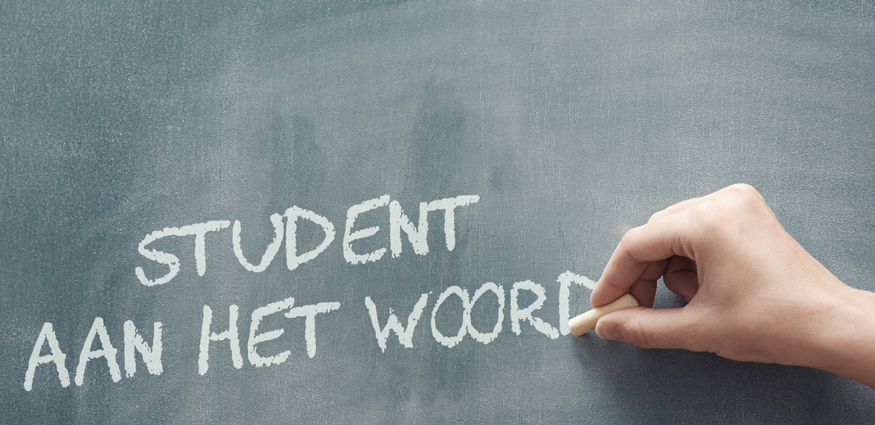